ИСТОРИЯ МИРОВОЙ КУЛЬТУРЫ: ЖУРНАЛИСТСКИЙ КОНТЕКСТ
Руководитель: доцент, кандидат социологических наук МАРЬИНА ЛЮДМИЛА ПЕТРОВНА
В ГОСТЯХ У ХУДОЖНИКА ВЛАДИМИРА ЗАГОРОВА
Факультет Журналистики, 3 курс, очно-заочное отделение
Художественная мастерская Владимира Загорова располагается по адресу Средний пр, д. 9, кв. 16
Петербургский художник Владимир Загоров встречает гостей
Прихожая в мастерской художника
Владимир Загоров рассказывает студентам о профессии художника
www.zagorov.ru – официальный сайт художника
Рабочее место  художника Владимира Толстого-Загорова
Вид с крыши в мастерской Владимира Толстого-Загорова
Диковинки в мастерской художника
Живая лягушка
Халат И.И.Обломова
Чаепитие в мастерской художника
Спецкурс «История мировой культуры: ЖУРНАЛИСТСКИЙ КОНТЕКСТ» ( преп. Марьина Л.П.)
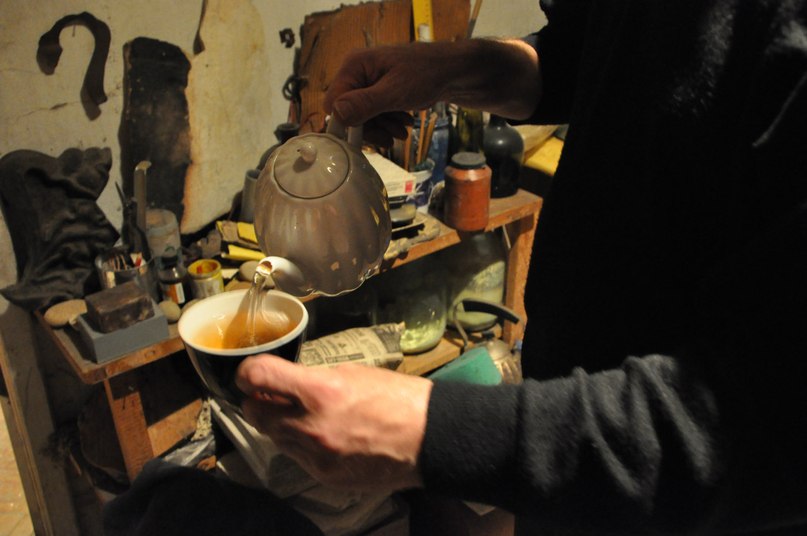